Sivuston luominen oppilasryhmän käyttöön
Matti Lähtevänoja
Valitse lukiokurssit
Valitse sivustolle sopiva alisivusto
Lisää kurssisivusto
Kurssin nimi ja asetukset
Käytä otsikon alussa koulun tunnusta esim. klu_
Kurssin osoitteessa otsikko lyhennettynä ilman ääkkösiä ja erikoismerkkejä
Tee muut valinnat kuvan mukaisesti
Kurssin nimi ja asetukset jatkoa
Valitse kohdat kuvan mukaisesti
Klikkaa Luo
Henkilöt ja ryhmät
Käytetään oletuksia
Klikkaa OK
Poistetaan opas sivulta
Sivun muokkaaminen
Valitse muokkaa
Poistetaan valmiit sovellukset
Aktivoi sovellus hiirellä/osoittamalla
Klikkaa sovelluksen oikean yläkulman merkkiä
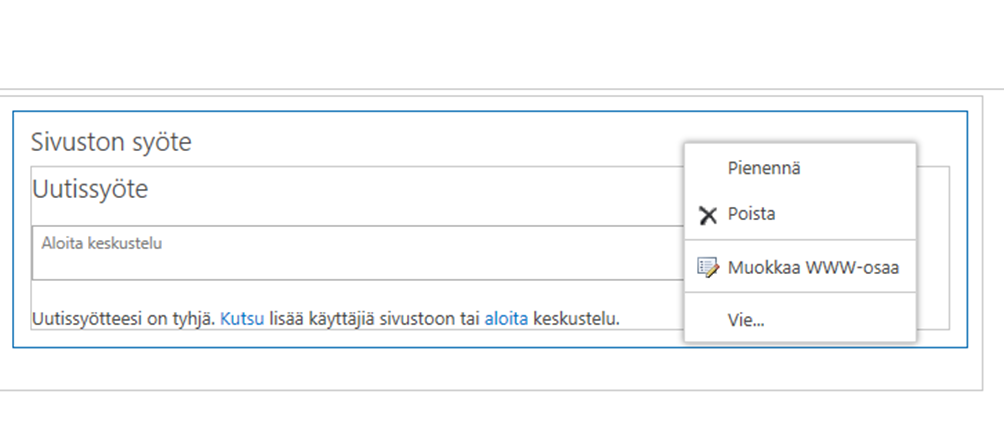 Valitse poista
Tekstin ja muiden kohteiden sijoittelu
Asettelu -> Tekstin asettelu näyttää lohkot, joihin sivulle tulevat kohteet sijoitetaan. Voit valita omaan suunnitelmaan parhaiten sopivan sijoittelun.
Tekstin kirjoittamisessa kannattaa käyttää tyylejä.
Kuvan lisääminen
Valitse kohta, johon kuva tulee.
Valitse Lisää
Kuva voidaan hakea tietokoneesta, verkko-osoitteesta tai O365 pilvestä.
Video tai ääni voidaan lisätä samalla tavalla viereisestä kuvakkeesta.
Kuvan säätäminen
Kuvan kokoa voi säätää kahvoilla tai muuttamalla valikosta vaakakokoa tai pystykokoa.
Sijainti määrää kuvan paikkaa tekstin suhteen.
Linkin lisääminen
Maalaa linkiksi tuleva teksti.
Valitse LISÄÄ Linkki
Lisää osoite
Klikkaa OK
Muista tallentaa!
Sovelluksen lisääminen sivustoon
Palautuslaatikko
Sovelluksen lisääminen
Valitse ratas
Klikkaa Lisää sovellus
Sovelluksen valinta
Valitse Mukautettu luettelo
Anna luettelolle nimi
Klikkaa Luo
Asetusten muuttaminen
Aktivoi luotu luettelo
Klikkaa kolmea pistettä
Valitse ASETUKSET
Asetusten muuttaminen
Valitse lisäasetukset
Käyttöoikeuksien muuttaminen
Oletuksena kaikki käyttäjät voivat lukea ja muokata kaikkien käyttäjien palautuksia.
Laitetaan valinnat merkittyihin kohtiin.
Nyt käyttäjä voi lukea ja muokata ainoastaan omia kohteita.
Asetuksia voi käydä muuttamassa tilanteen mukaan myöhemmin.
Klikkaa OK
Paluu sivustolle
Klikkaa sivuston nimeä
Sovelluksen sijoittaminen sivulle
Valitse Muokkaa
Valitse paikka, jonne sovellus sijoitetaan.
Valitse LISÄÄ
Valitse Sovelluksen osa
Valitse sovellus (Tehtävien palautus)
Sovelluksen sijoittaminen sivulle
Klikkaa Lisää
Tallenna
Sovelluksen näkymän muuttaminen
Käynnistä sovellus klikkaamalla sovelluksen otsikkoa
Sovelluksen näkymän muuttaminen
Klikkaa kolmea pistettä
Valitse Muokkaa tätä näkymää
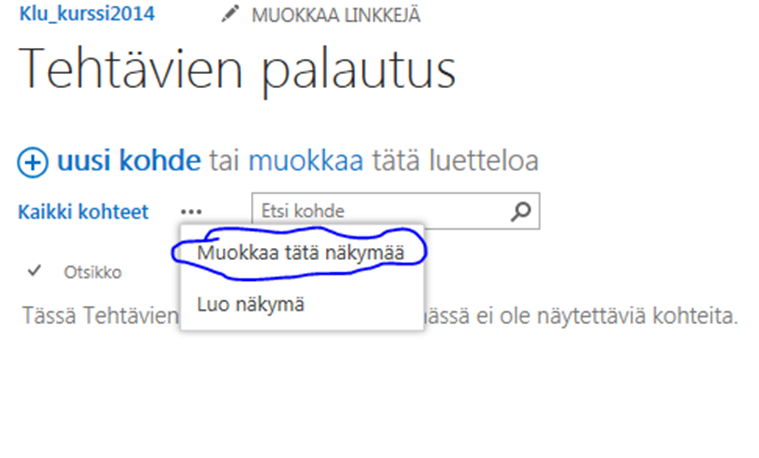 Sovelluksen näkymän muuttaminen
Valitse kohdat, jotka haluat näkyvän palautuksissa.
Klikkaa OK
Jakaminen ja oikeudet sivustolle
Jakaminen
Valitse JAA
Jakaminen ja rooli
Hae henkilö tai ryhmä, jolle jako tehdään.
Valitse NÄYTÄ ASETUKSET
Jakaminen ja rooli
Valitse käyttöoikeustasoksi vierailijat.
Näin sivustolle tulijat eivät pääse muokkaamaan sivuasi.
Lähetä sähköpostikutsu vie linkin tälle sivustolle kutsutun sähköpostiin.
Klikkaa Jaa
Käyttäjäryhmän oikeuksien muuttaminen sovelluksiin
Käyttäjäryhmän oikeudet sovellukseen
Valitse sovellus, jonka oikeuksia muutetaan (Tehtävien palautus)
Käyttäjäryhmän oikeudet sovellukseen
Valitse LUETTELO ->Jaettu
Käyttäjäryhmän oikeudet sovellukseen
Valitse LISÄASETUKSET
Käyttäjäryhmän oikeudet sovellukseen
Lopeta oikeuksien perintä
Hyväksy ilmoitus
Käyttäjäryhmän oikeudet sovellukseen
Rasti kohtaan – Vierailijat
Valitse Muokkaa käyttöoikeuksia
Käyttäjäryhmän oikeudet sovellukseen
Vaihda rasti kohtaan Osallistuja
Klikkaa OK
Käyttäjäryhmän oikeudet sovellukseen
Valitse SELAA ja klikkaa kurssin nimeä.
Nyt kurssi on ryhmän käytössä valittujen oikeuksien kanssa.